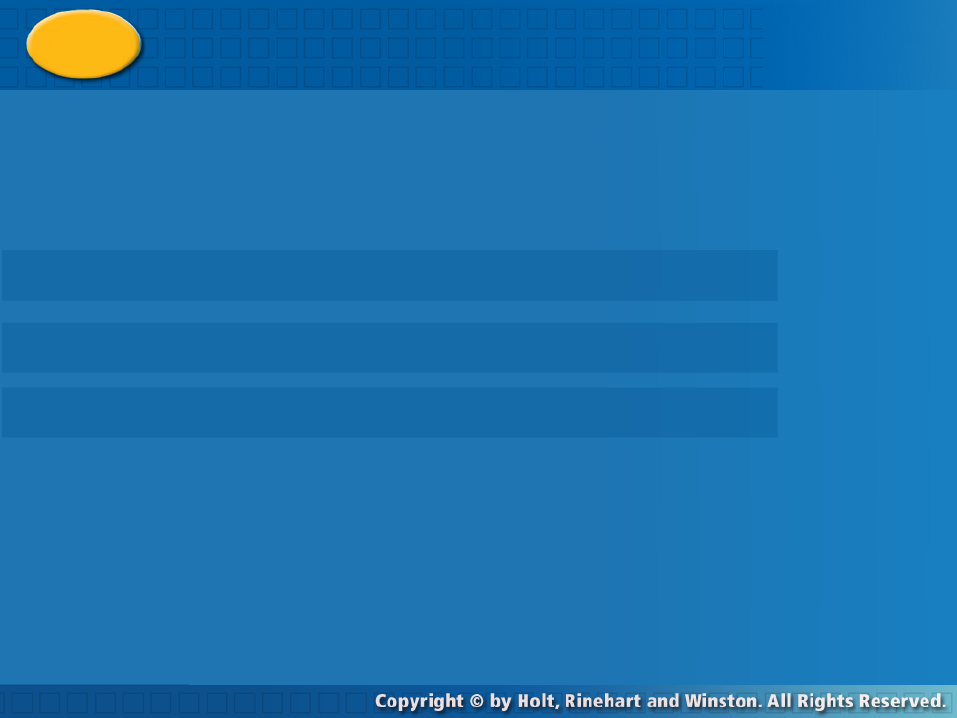 ACC
1.1
Variables and Expressions
Warm Up
Lesson Presentation
Lesson Quiz
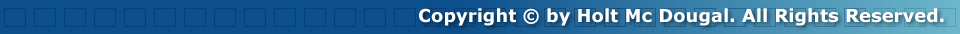 Holt McDougal Algebra 1
1.1
Warm Up
Add or subtract.

1. 6 + 104                         	2. 12(9) 
3. 23 – 8 				4.  

				 
Multiply or divide.

5. 324 ÷ 18 			6.  
7. 13.5(10)				8. 18.2 ÷ 2
108
110
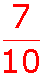 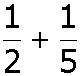 15
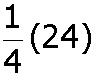 18
6
135
9.1
1.1
A variable is a letter or a symbol used to represent a value that can change.
A constant is a value that does not change.
A numerical expression contains only constants and operations.
An algebraic expression may contain variables, constants, and operations.
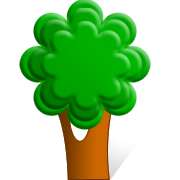 1.1
You will need to translate between algebraic expressions and words to be successful in math.
Plus, sum,
increased by
Minus, difference, less than
Divided by, quotient
Times, product, equal groups of
1.1
Example 1: Translating from Algebra to Words
Give two ways to write each algebraic expression in words.
A.  9 + r			      B. q – 3
the difference of q and 3
the sum of 9 and r
9 increased by r
3 less than q
C.  7m 			      D. j  6
the product of m and 7
the quotient of j and 6
m times 7
j divided by 6
1.1
Example 2: Translating from Words to Algebra
John types 62 words per minute. Write an                 expression for the number of words he types in m minutes.
m represents the number of minutes that John types.
Think: m groups of 62 words
62 · m or 62m
1.1
Example 3: Translating from Words to Algebra
Roberto is 4 years older than Emily, who is y years old. Write an expression for Roberto’s age
y represents Emily’s age.
y + 4
Think: “older than” means “greater than.”
1.1
Example 4: Translating from Words to Algebra
Joey earns $5 for each car he washes. Write an expression for the number of cars Joey must wash to earn d dollars.
d represents the total amount that Joey will earn.
Think: How many groups of $5 are in d?
1.1
To evaluate an expression is to find its value. 

To evaluate an algebraic expression, substitute 
numbers for the variables in the expression and 
then simplify the expression.
1.1
Example 5
Evaluate each expression for  m = 3, n = 2, and 
p = 9.
a.  mn
mn = 3 · 2
Substitute 3 for m and 2 for n.
= 6
Simplify.
b.  p – n
Substitute 9 for p and 2 for n.
p – n = 9 – 2
= 7
Simplify.
c.  p ÷ m
p ÷ m = 9 ÷ 3
Substitute 9 for p and 3 for m.
= 3
Simplify.
1.1
Example 6: Recycling Application
Approximately eighty-five 20-ounce plastic 
bottles must be recycled to produce the fiberfill 
for a sleeping bag.
Write an expression for the number of bottles needed to make s sleeping bags.
The expression 85s models the number of
bottles to make s sleeping bags.